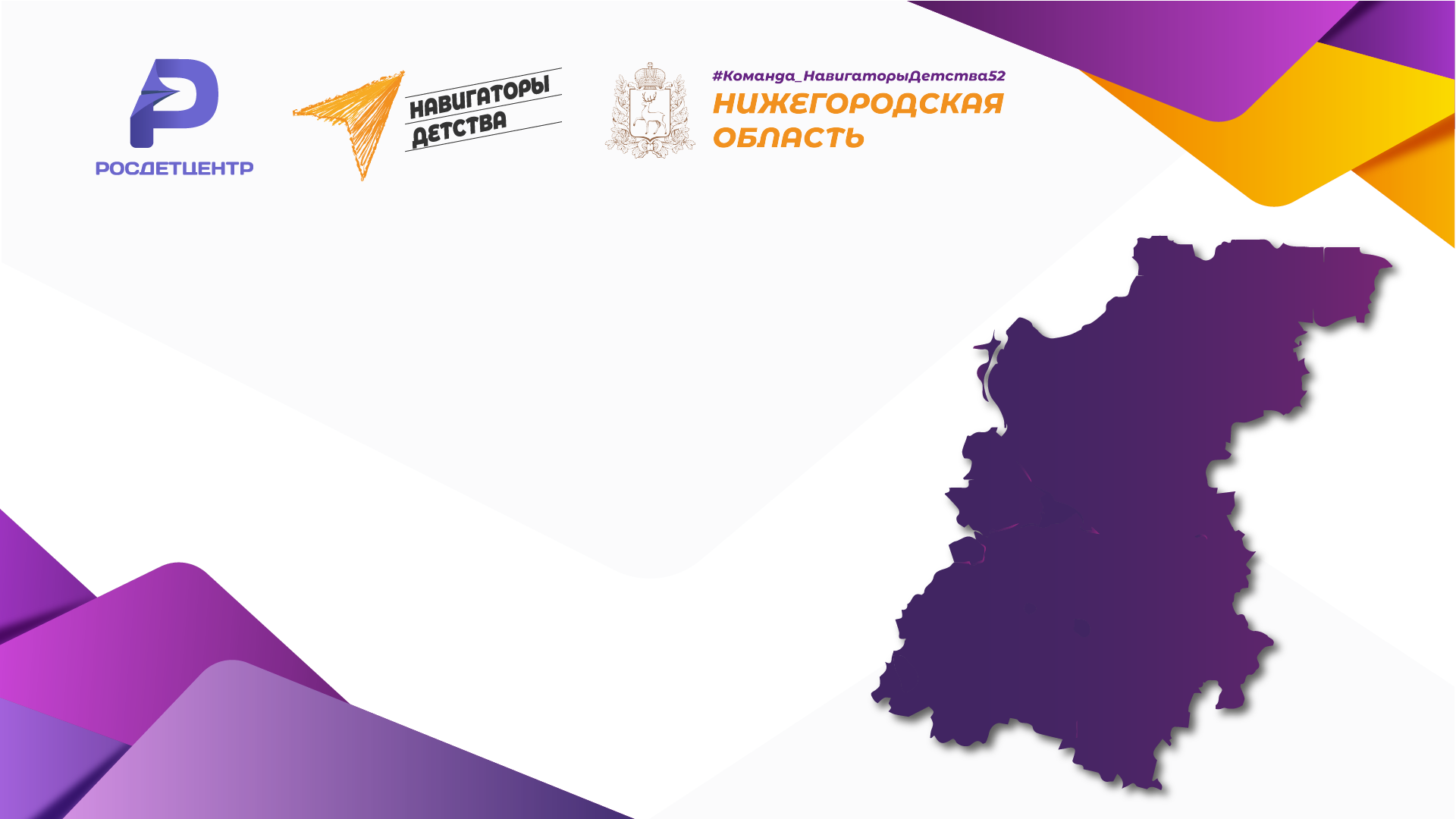 О реализации Всероссийского проекта "Навигаторы детства" в рамках паспорта федерального проекта "Патриотическое воспитание граждан Российской Федерации" национального проекта "Образование"
в городском округе город Дзержинск
Нижегородской области
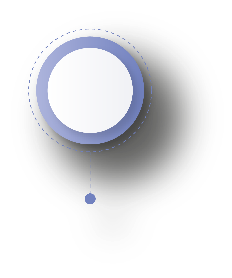 Литеревич Кристина Алексеевна,
муниципальный координатор Всероссийского проекта «Навигаторы детства»
г. Дзержинск
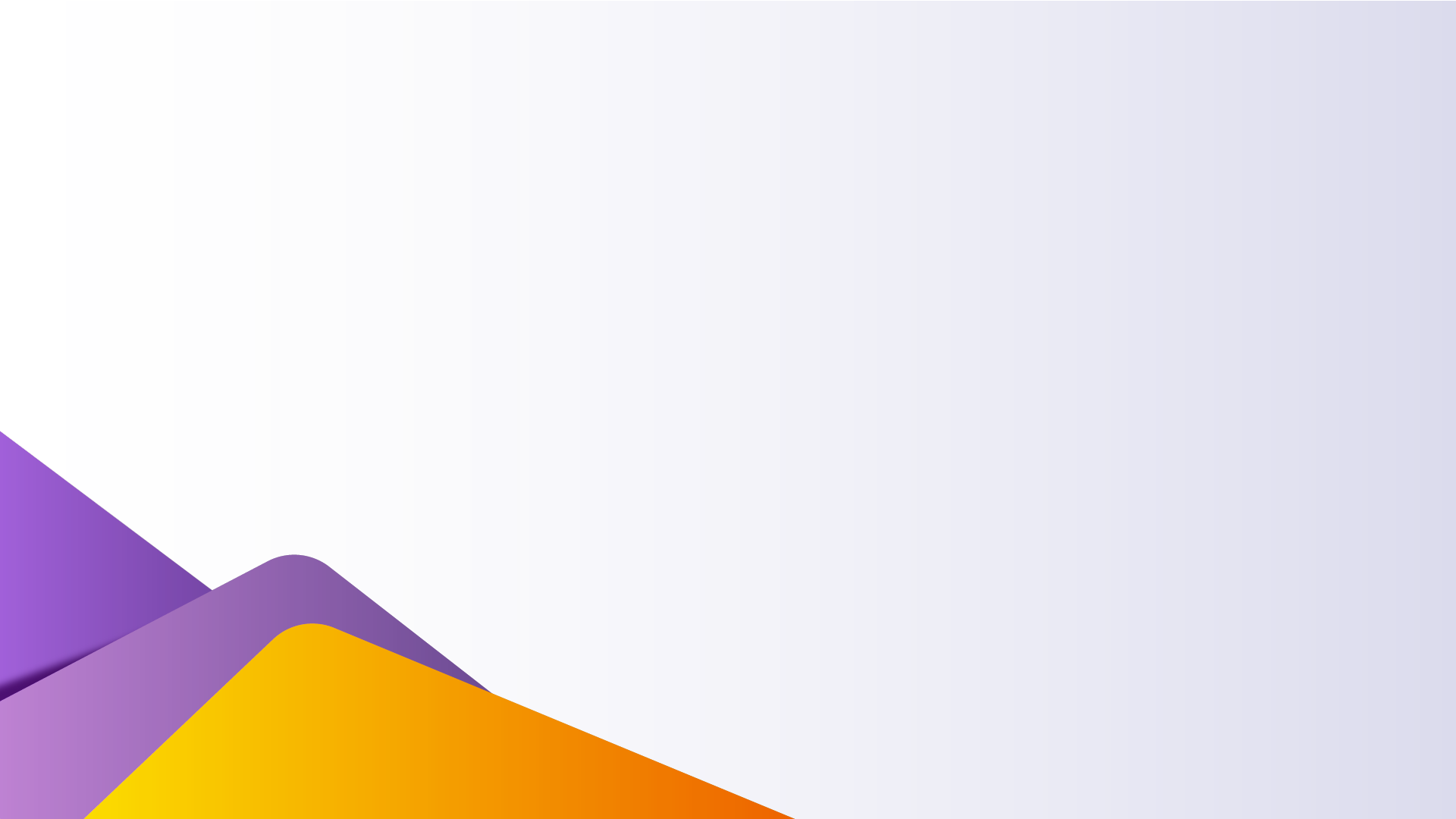 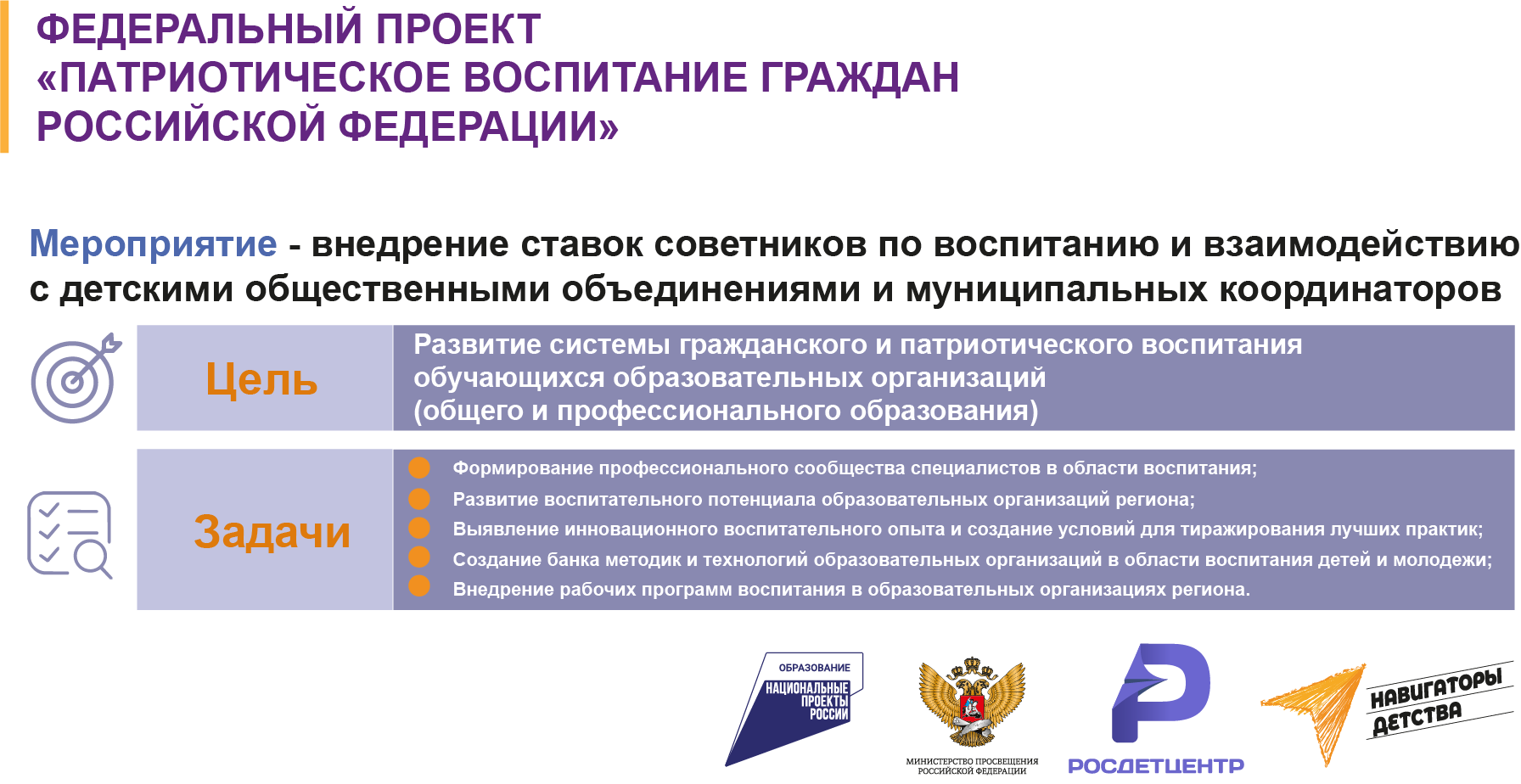 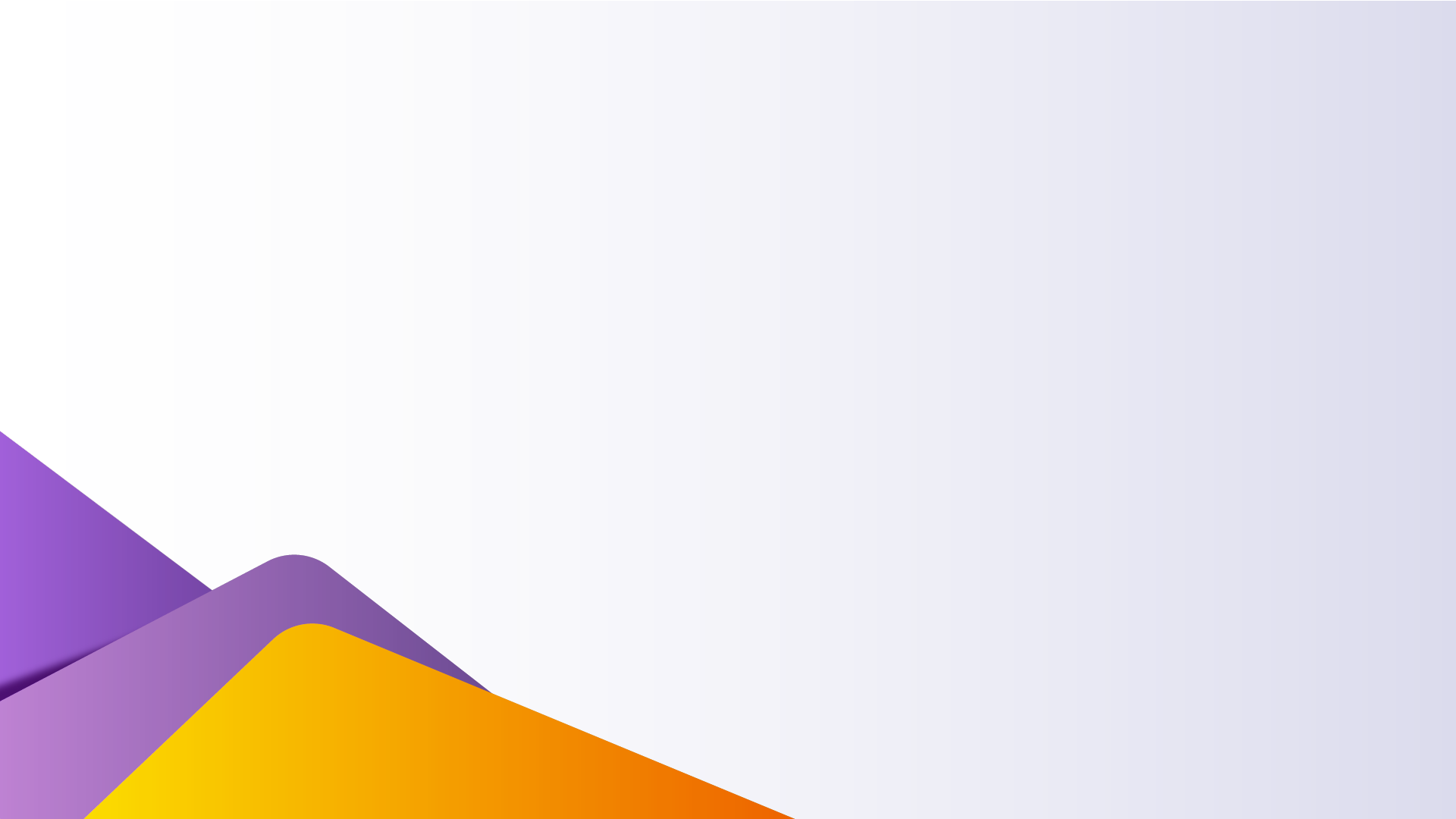 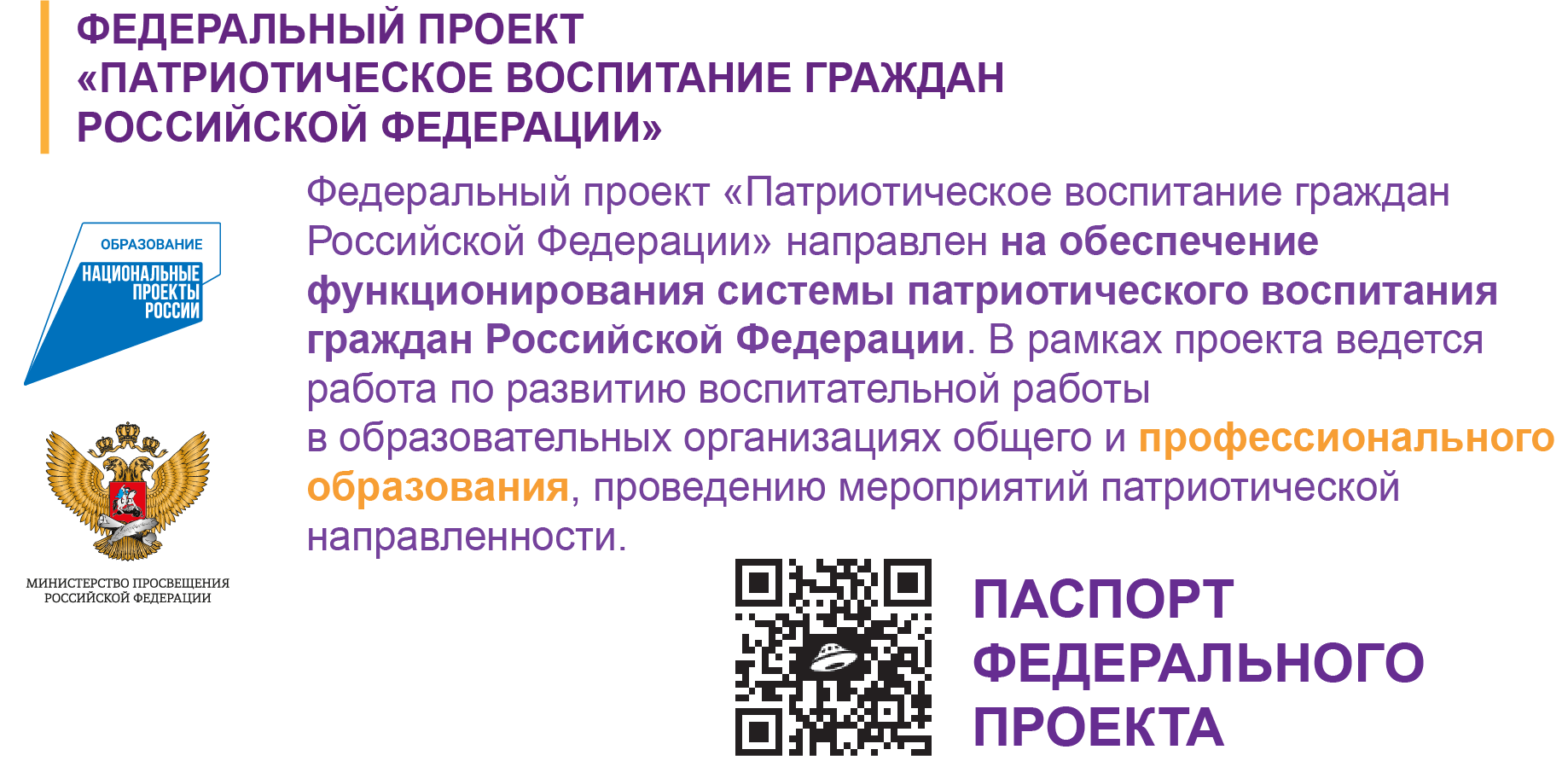 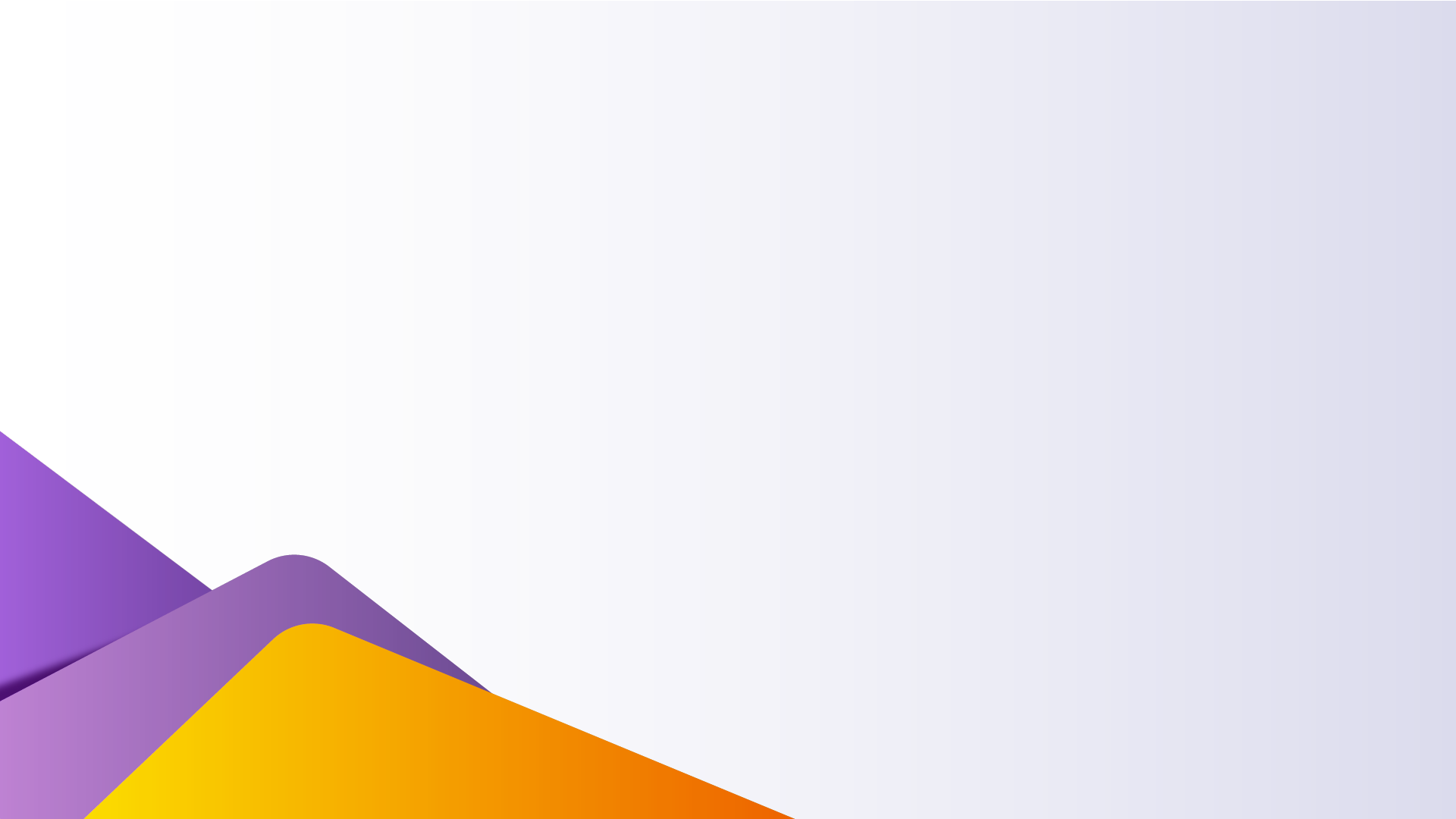 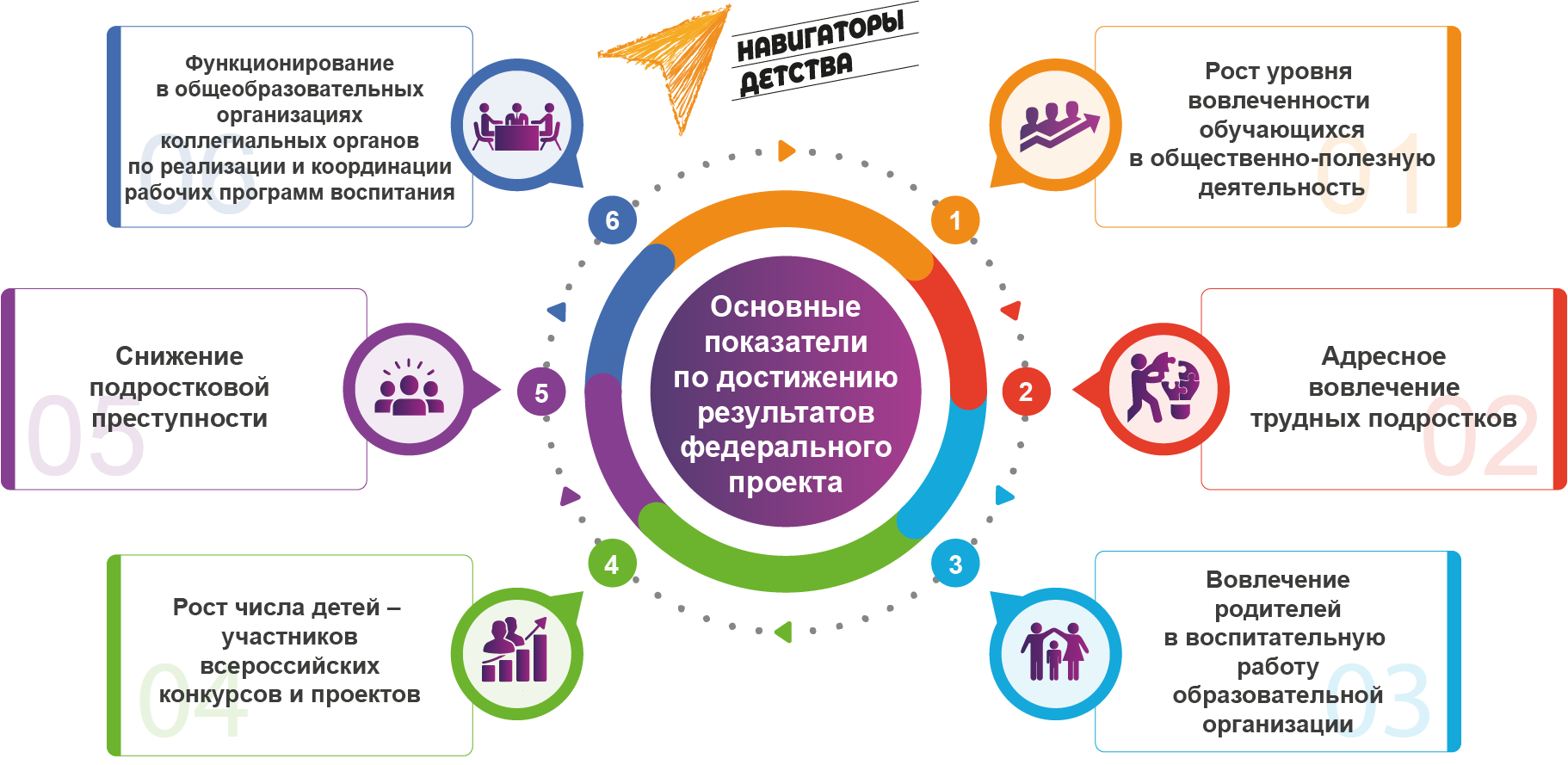 УПРАВЛЕНЧЕСКАЯ МОДЕЛЬ РЕАЛИЗАЦИИ ФЕДЕРАЛЬНОГО ПРОЕКТА
(федеральный и региональный уровни)
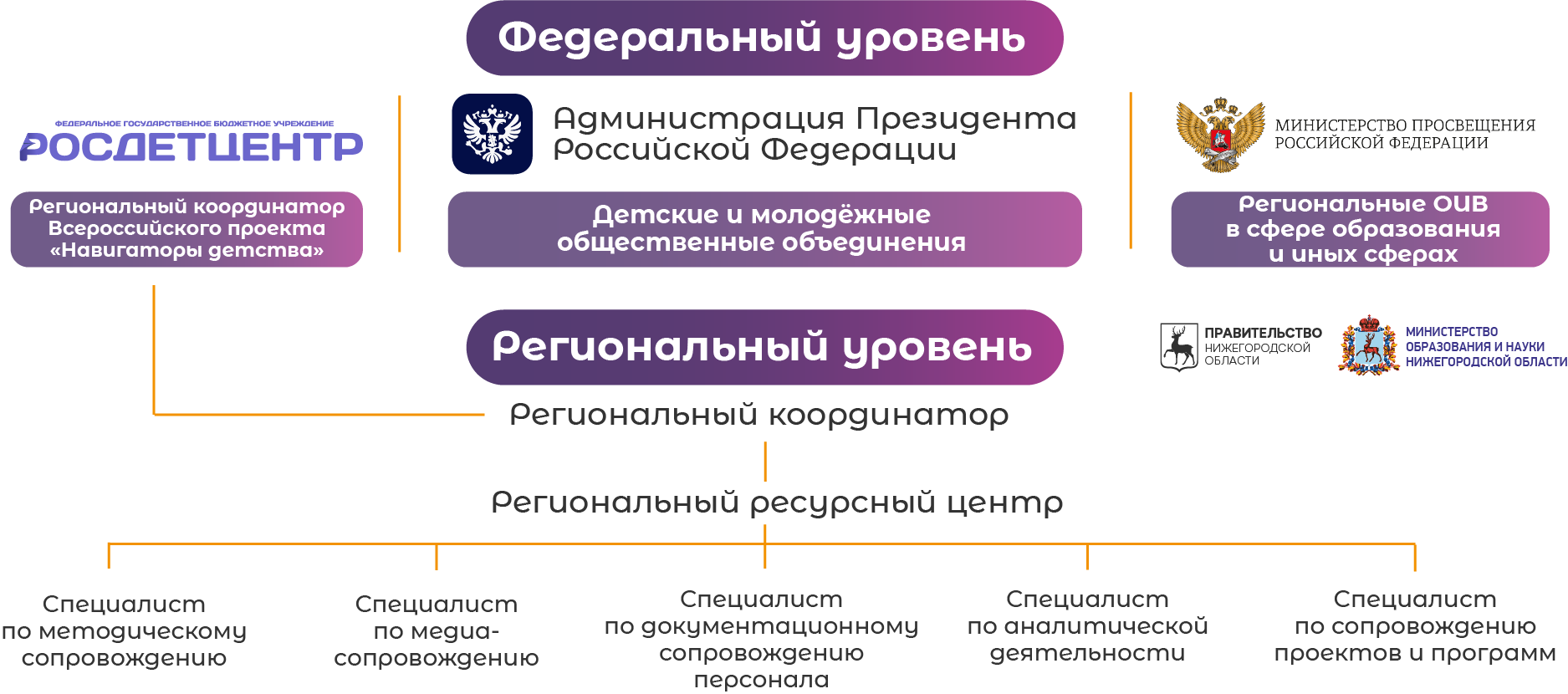 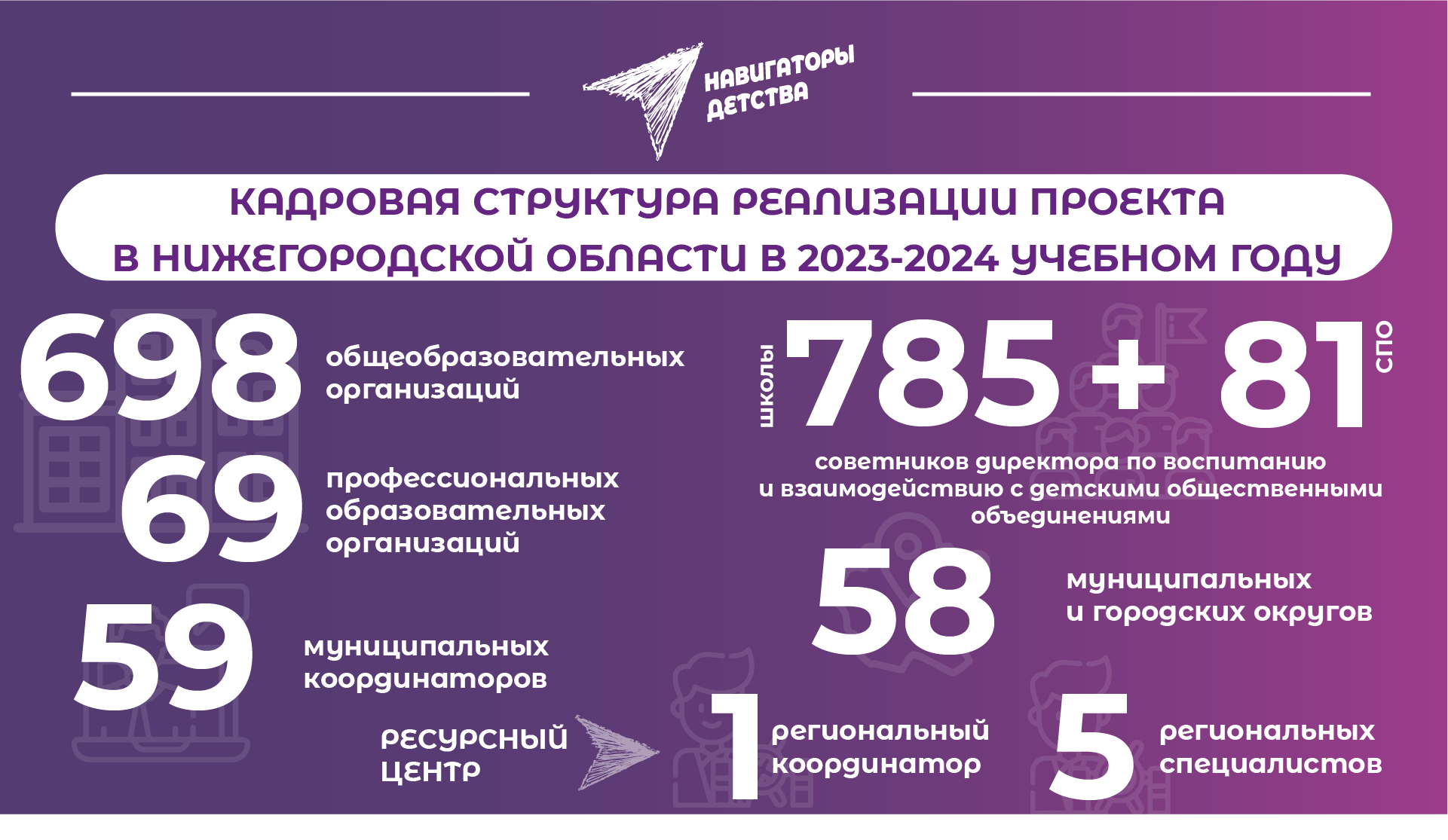 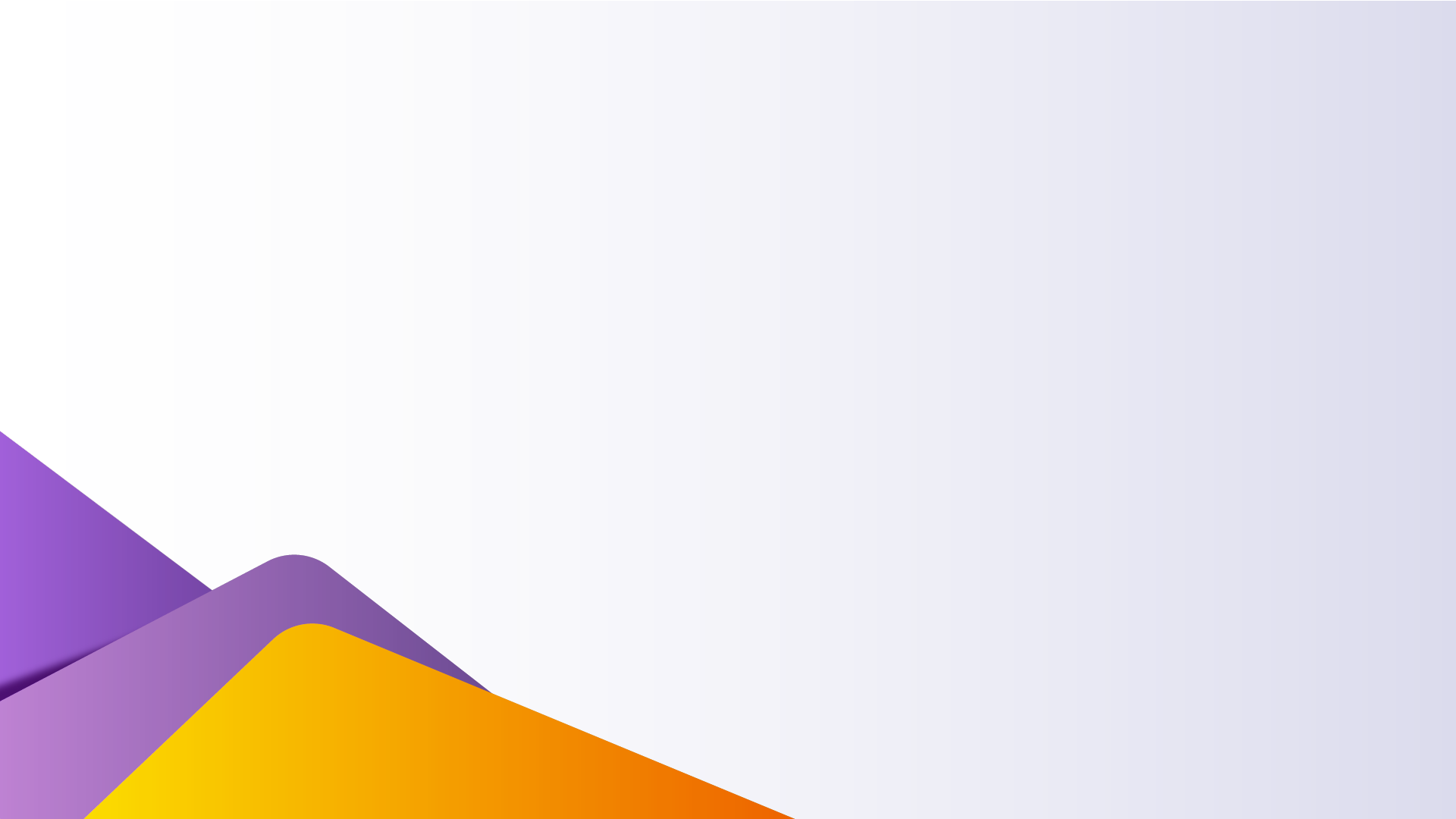 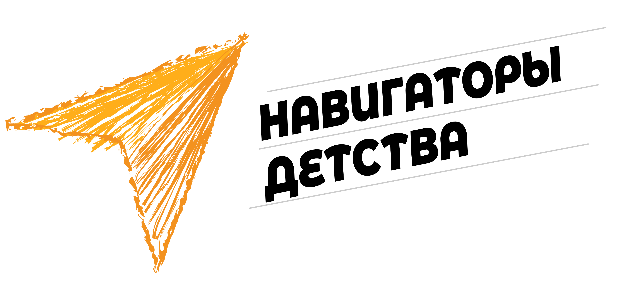 КОМАНДА ПО РЕАЛИЗАЦИИ ПРОЕКТА В городском округе город Дзержинск
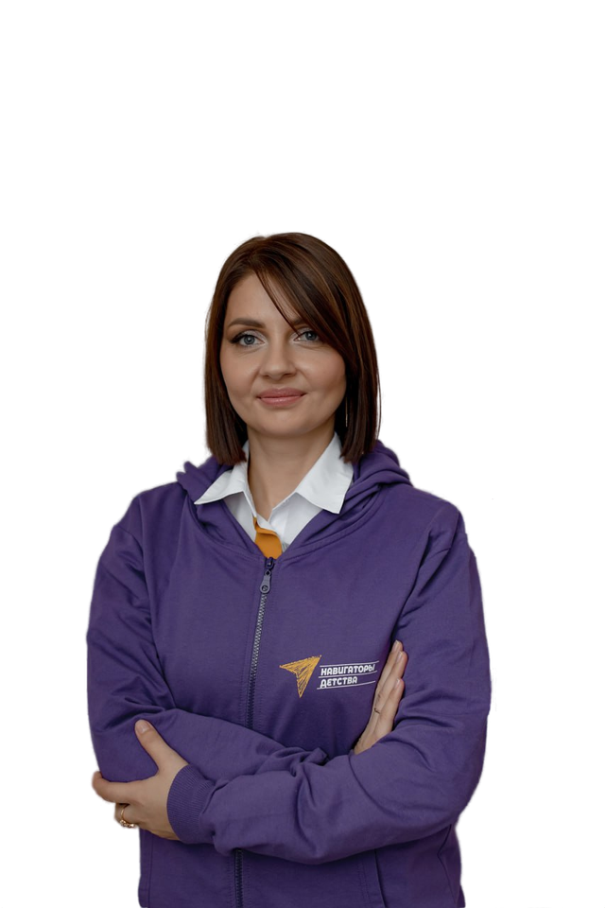 Литеревич Кристина Алексеевна, 
муниципальный координатор Всероссийского проекта «Навигаторы детства» в г.о.г. Дзержинск, ведущий эксперт ФГБУ «Росдетцентр»
советников по воспитанию и взаимодействию 
с детскими общественными объединениями
37
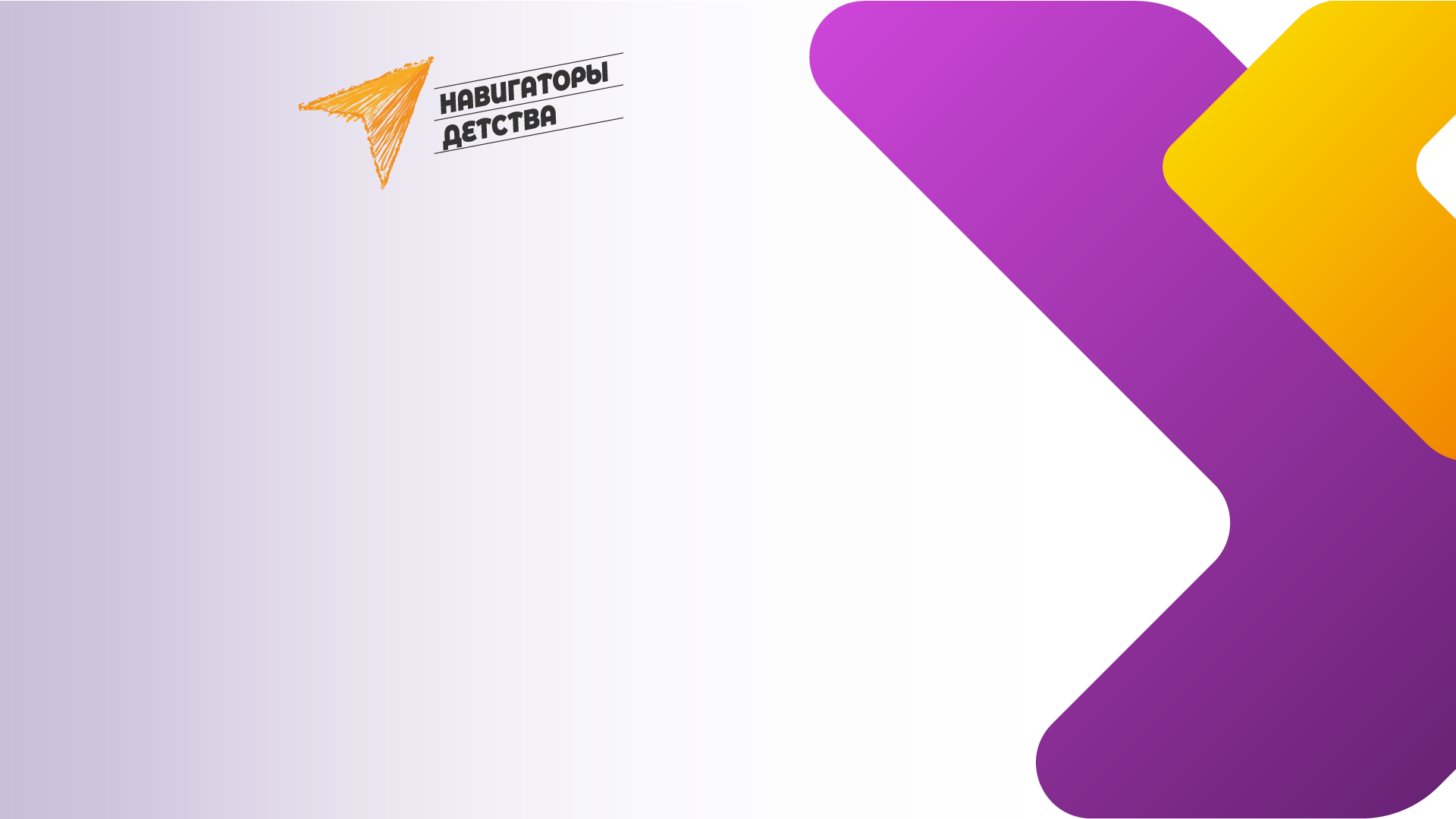 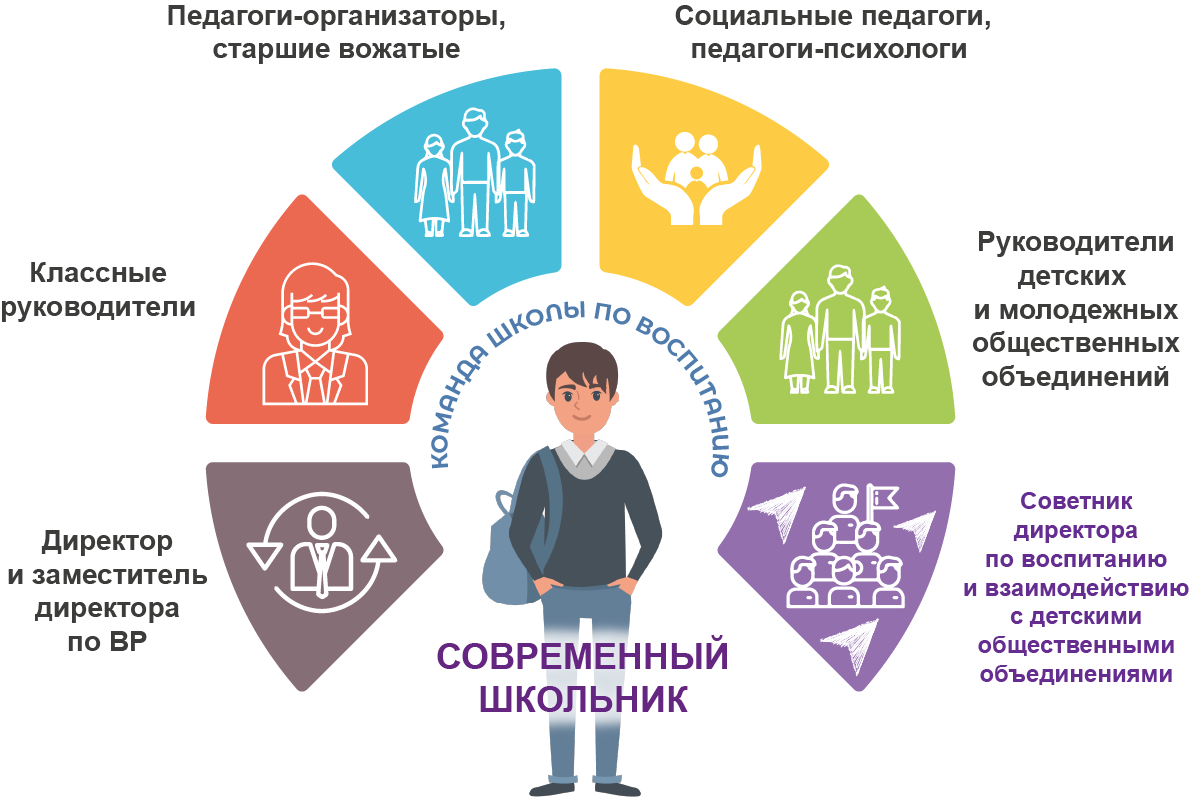 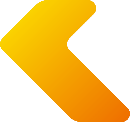 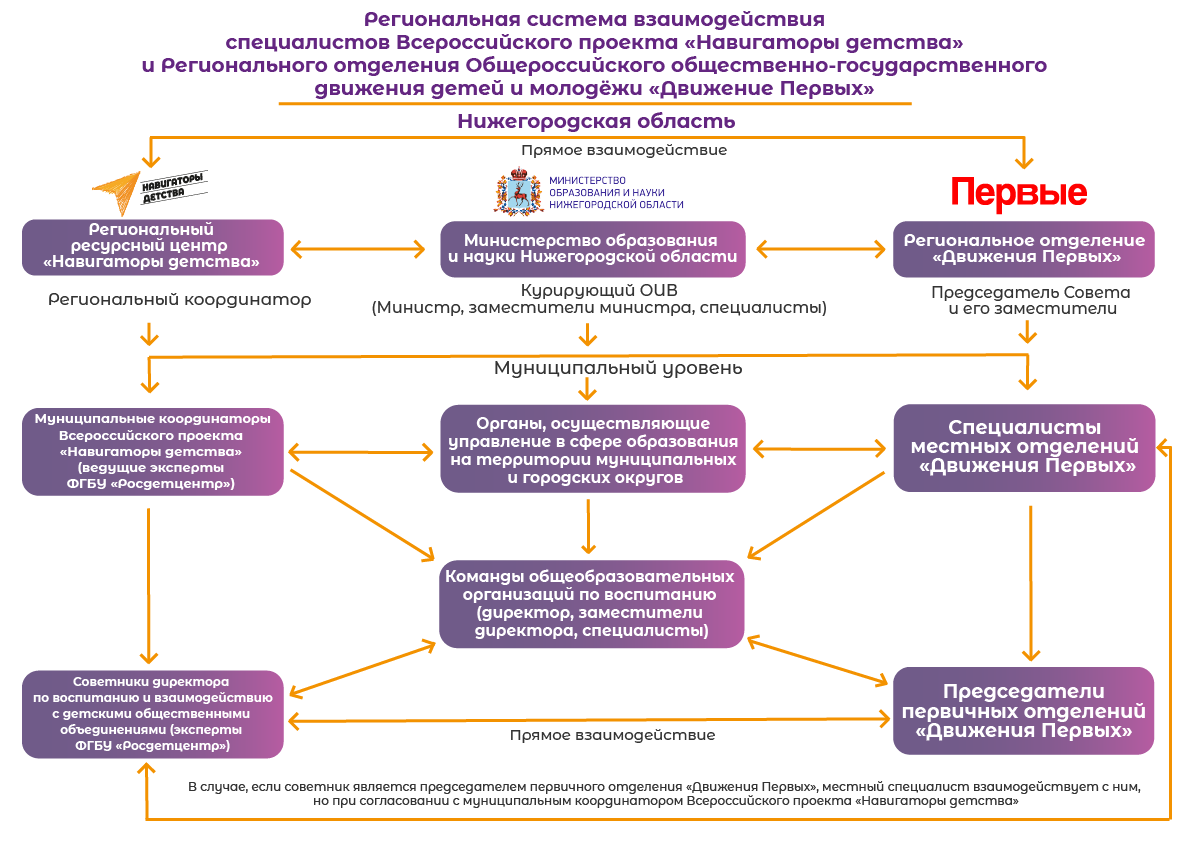 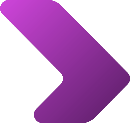 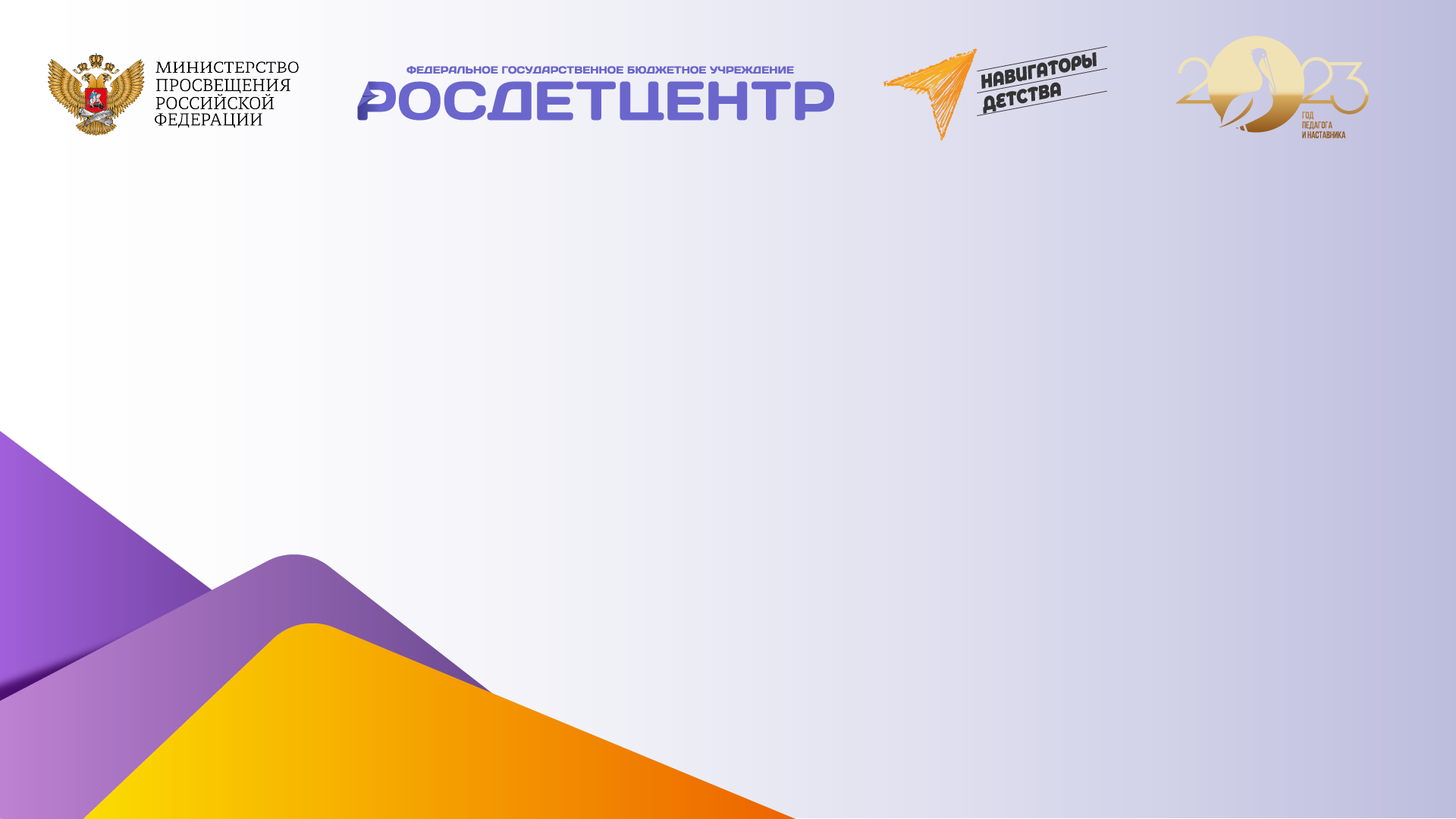 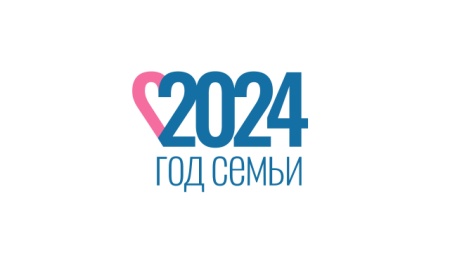 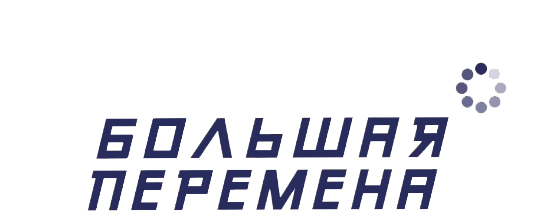 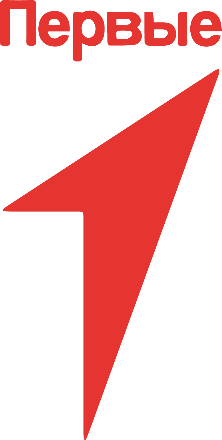 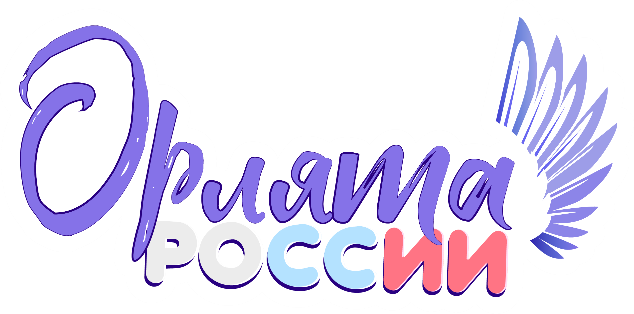 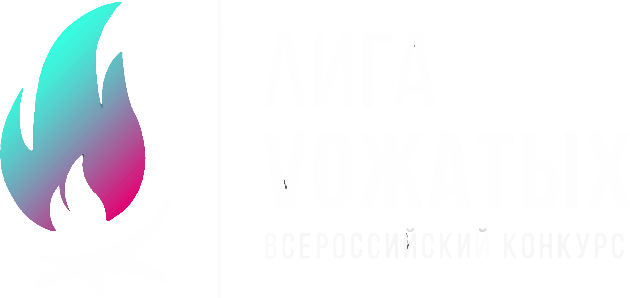 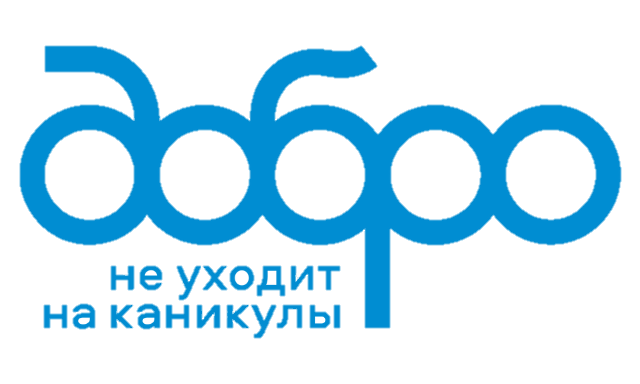 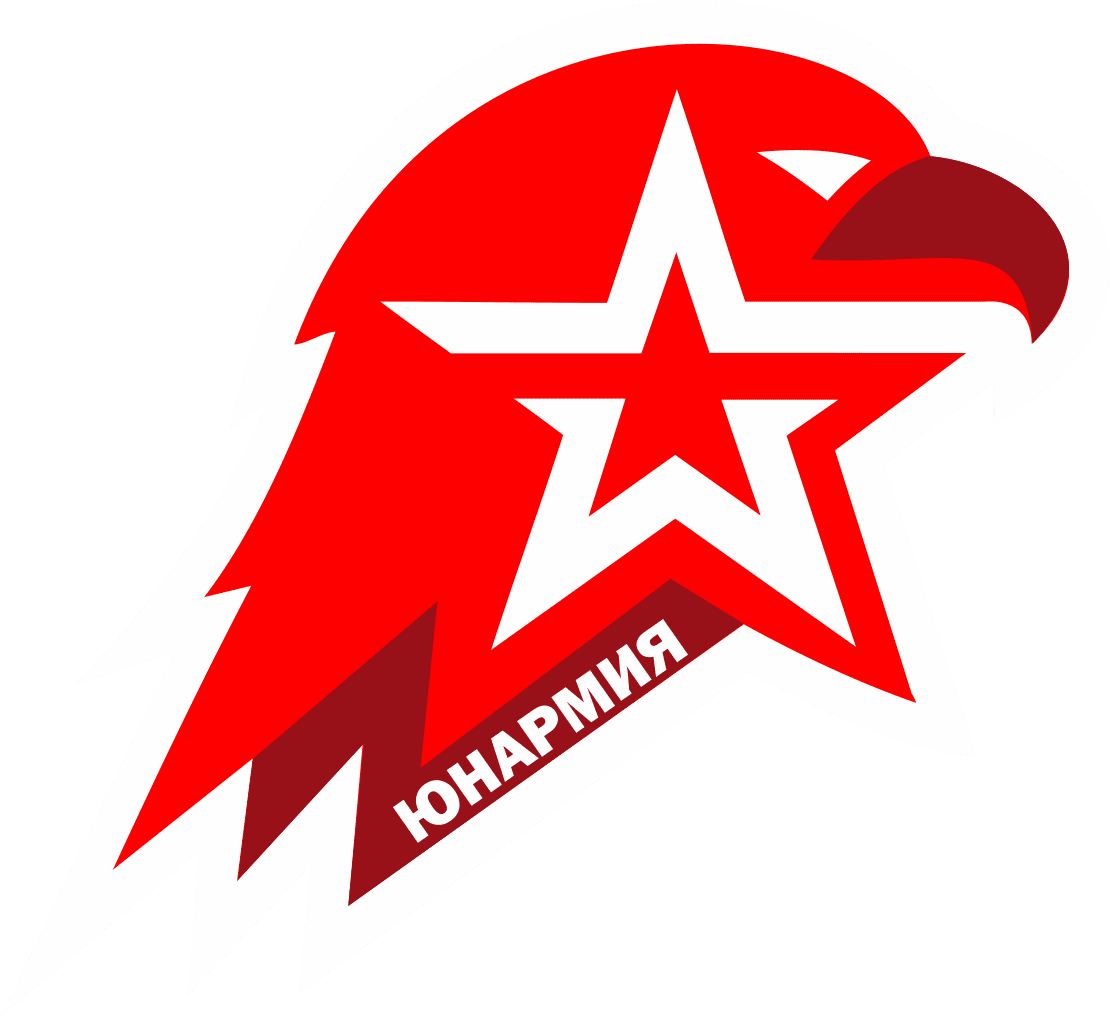 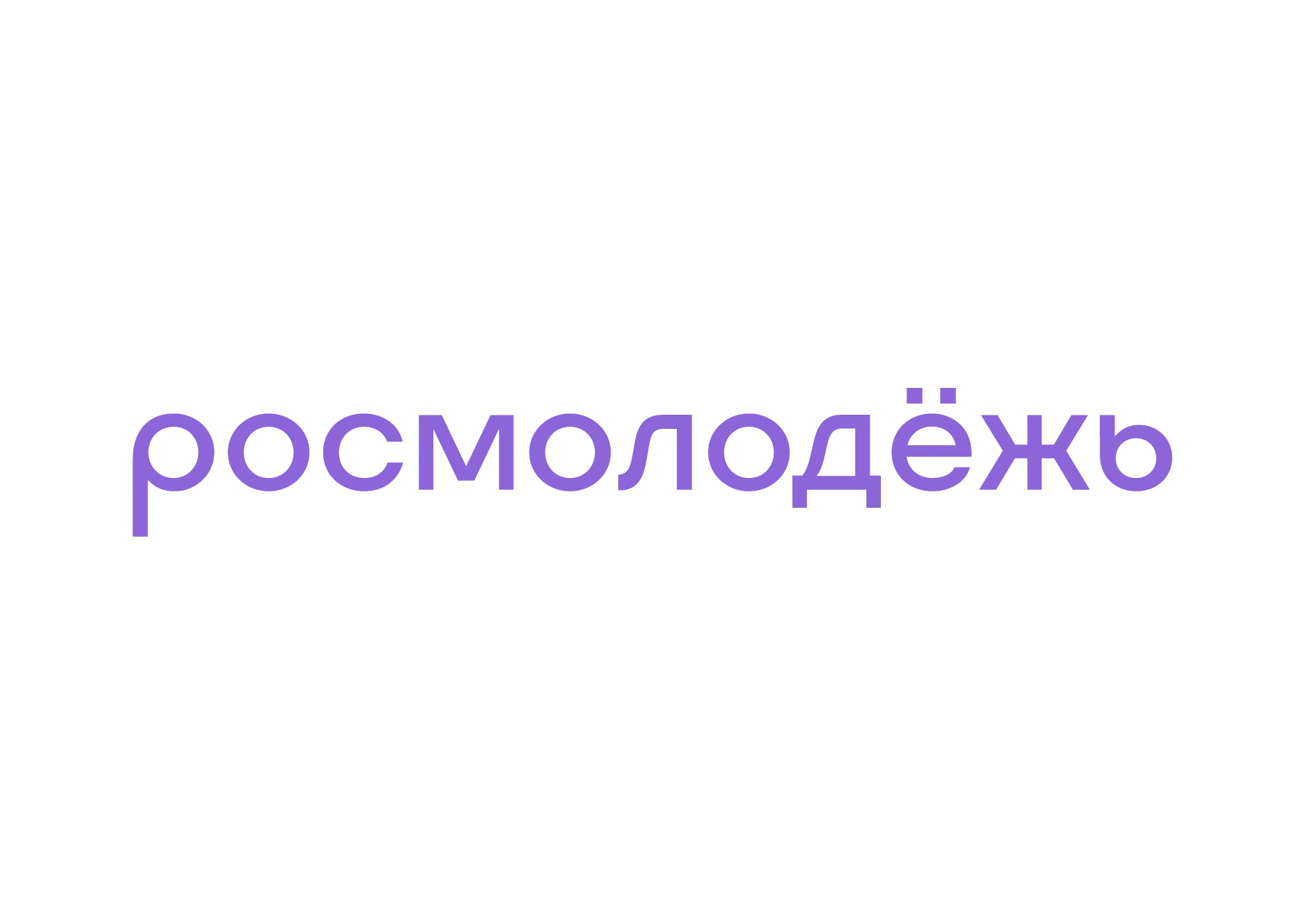 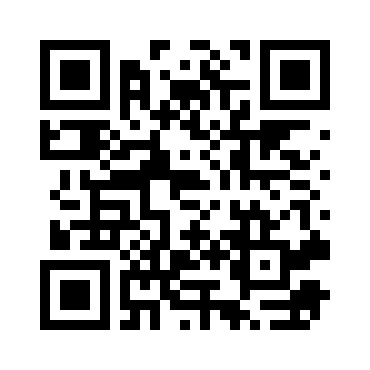 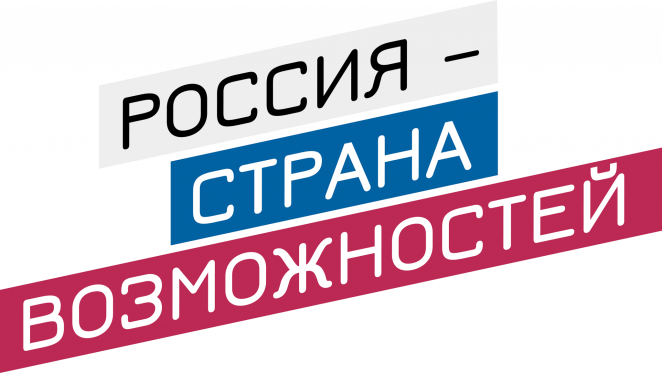 Будь в курсе 
событий вместе с «Навигатором твоих открытий»!
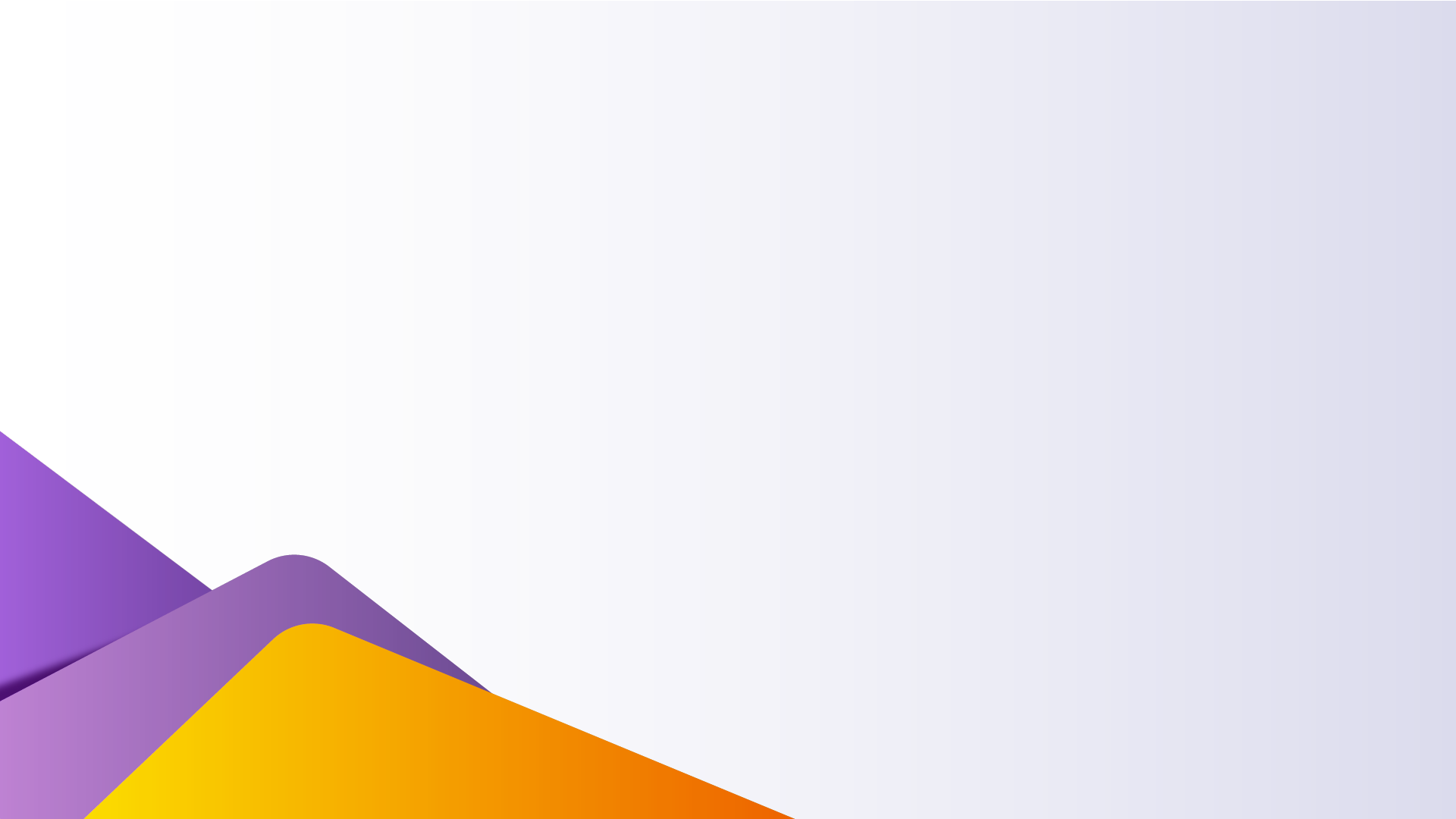 ВСЕРОССИЙСКИЕ ПРОГРАММЫ, ПРОЕКТЫ И МЕРОПРИЯТИЯ
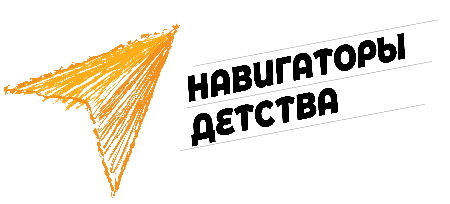 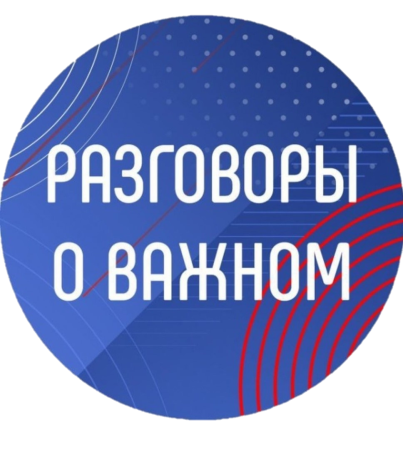 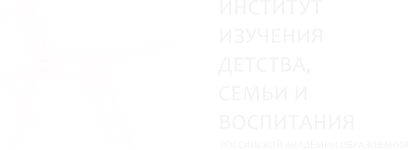 ЦЕРЕМОНИЯПОДНЯТИЯГОСУДАРСТВЕННОГОФЛАГА РФ
И ИСПОЛНЕНИЕГИМНА РФ
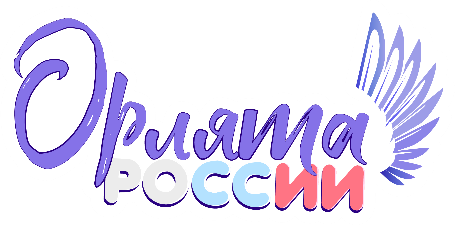 "Я-ТЫ-ОН-ОНА —ВМЕСТЕ ЦЕЛАЯ СТРАНА: КЛАССНЫЕ СОБЫТИЯ ГОДА"
ПРИОРИТЕТЫ РАЗВИТИЯ ВОСПИТАНИЯ
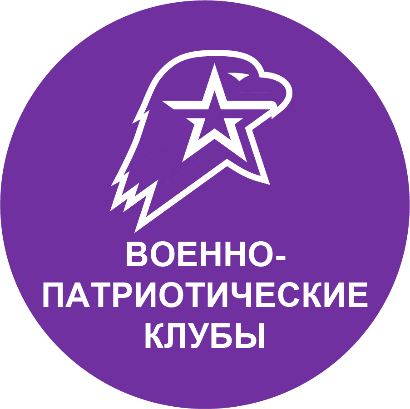 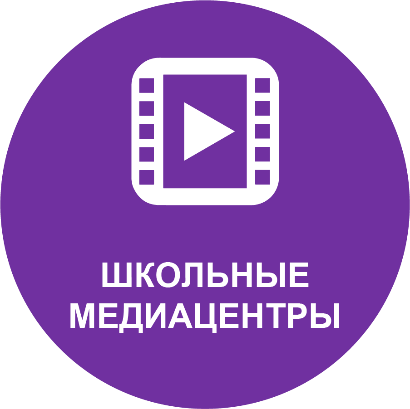 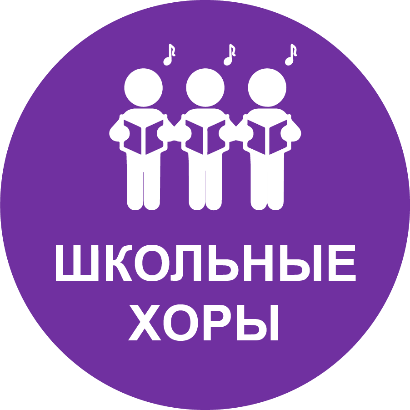 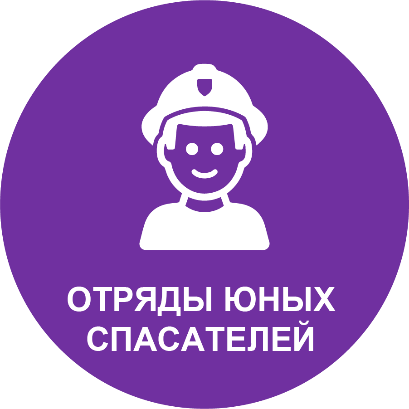 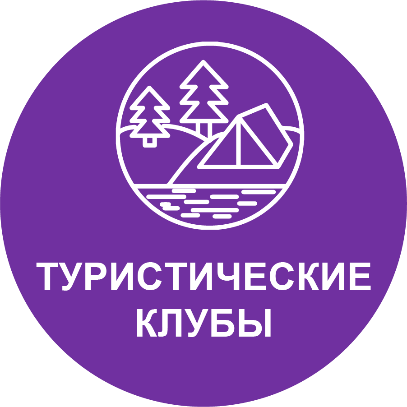 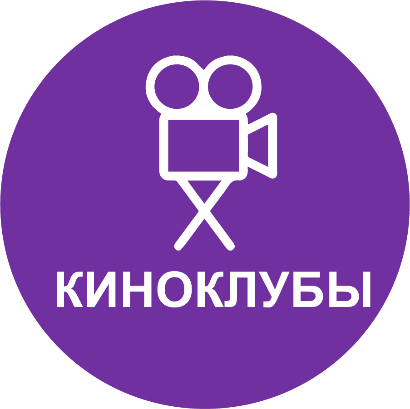 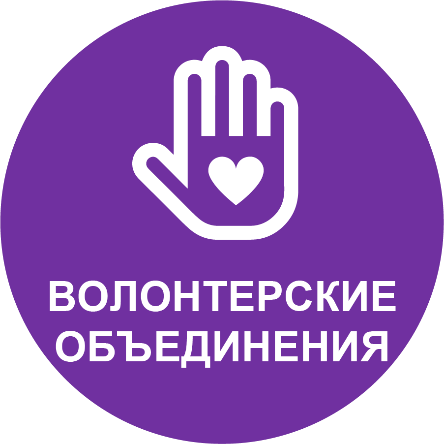 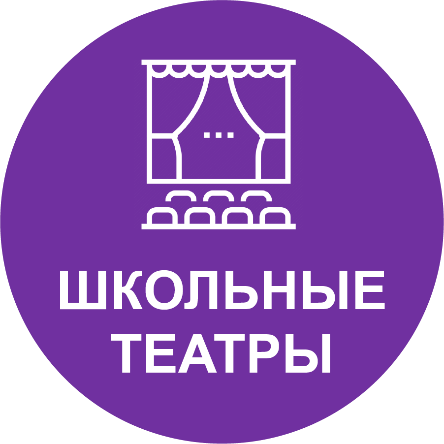 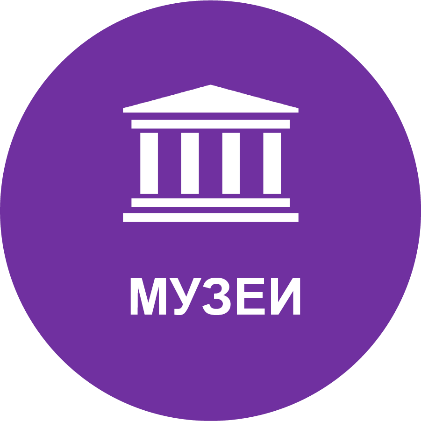 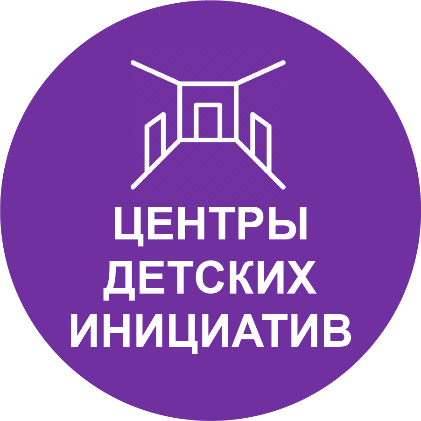 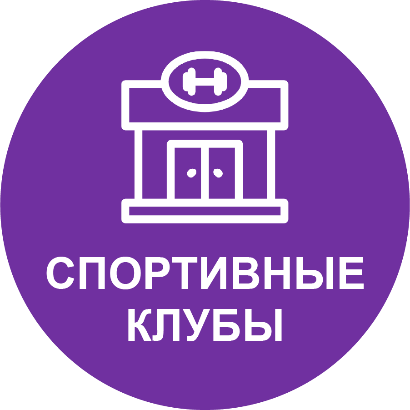 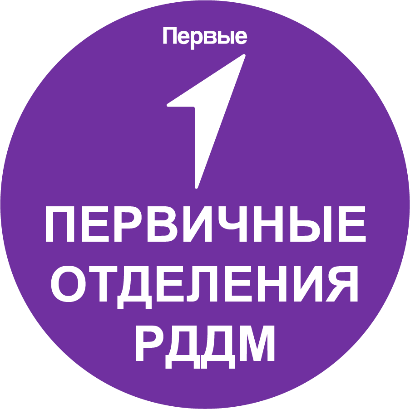 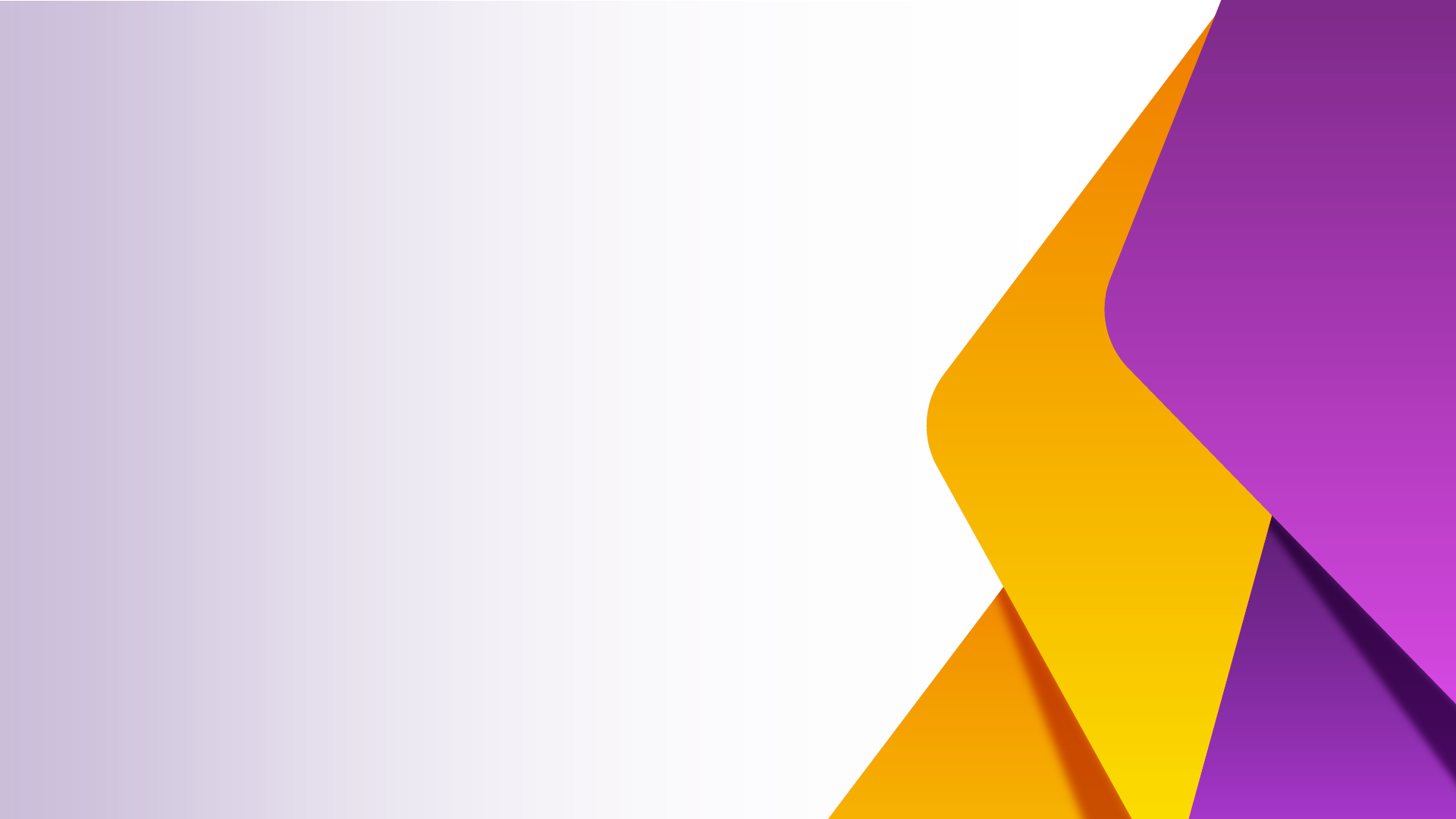 «До 2024 года в каждой школе будет создан свой театр»
С.С Кравцов
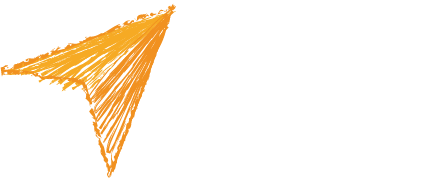 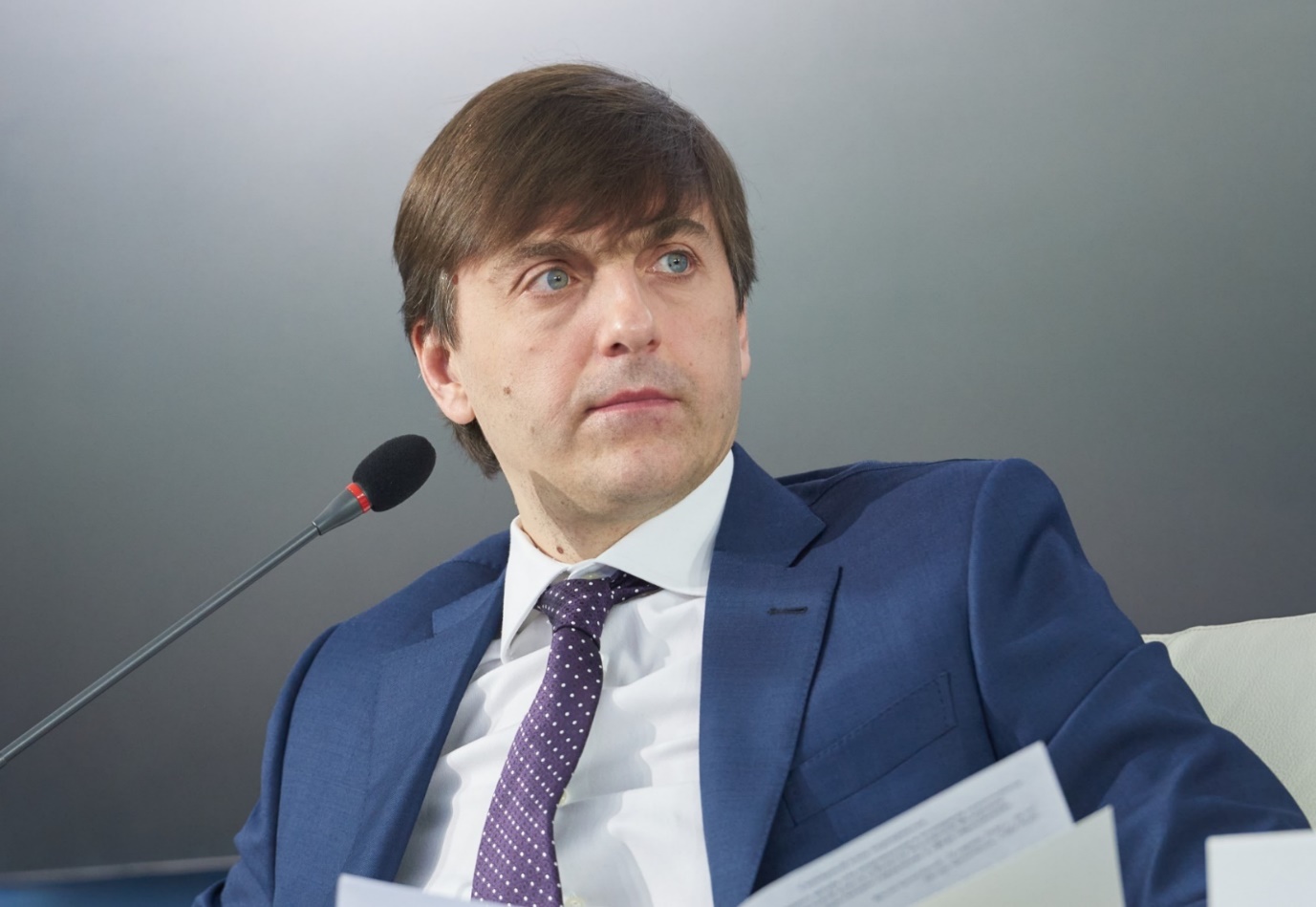 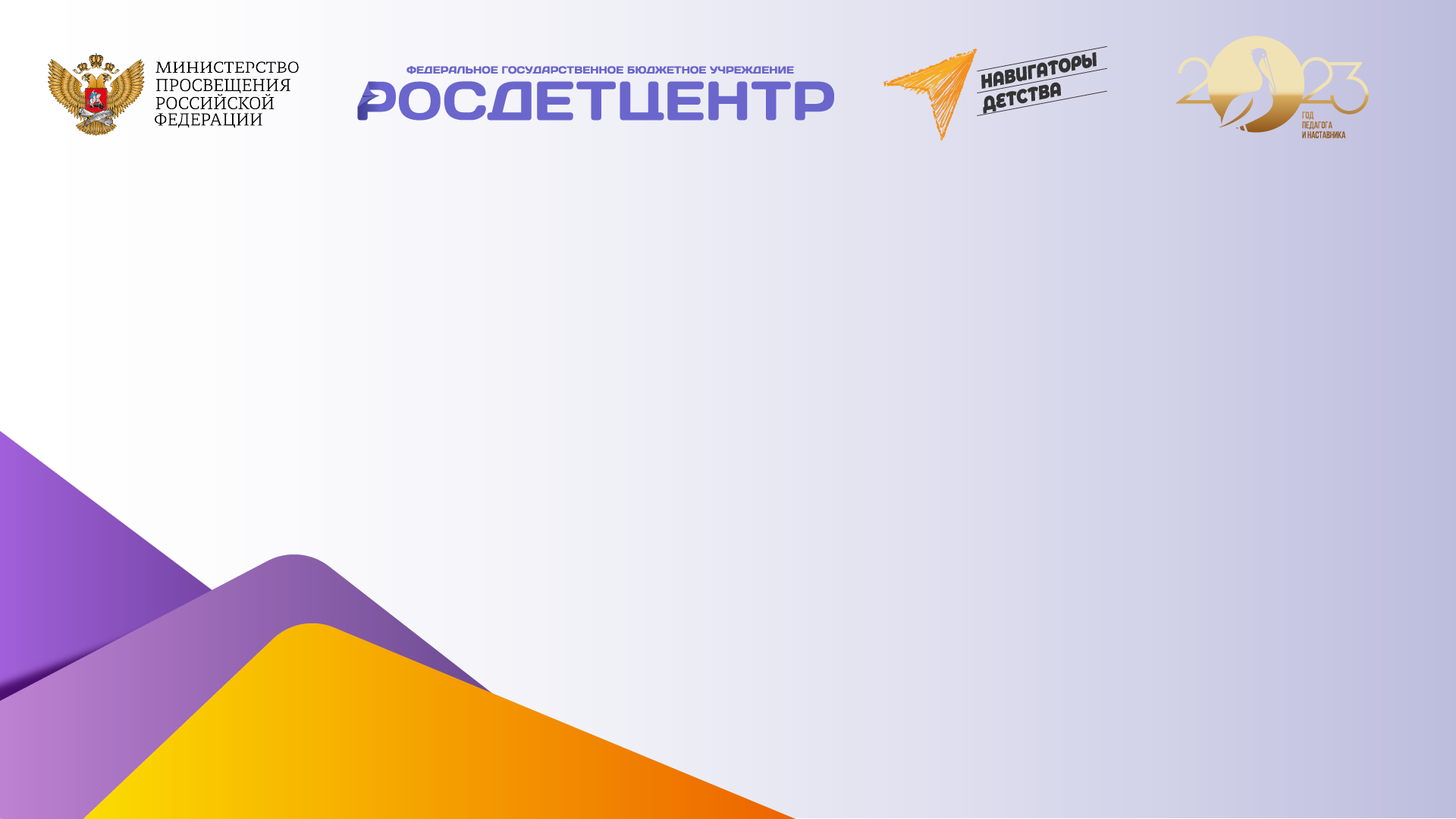 Перспективы развития и новые задачи
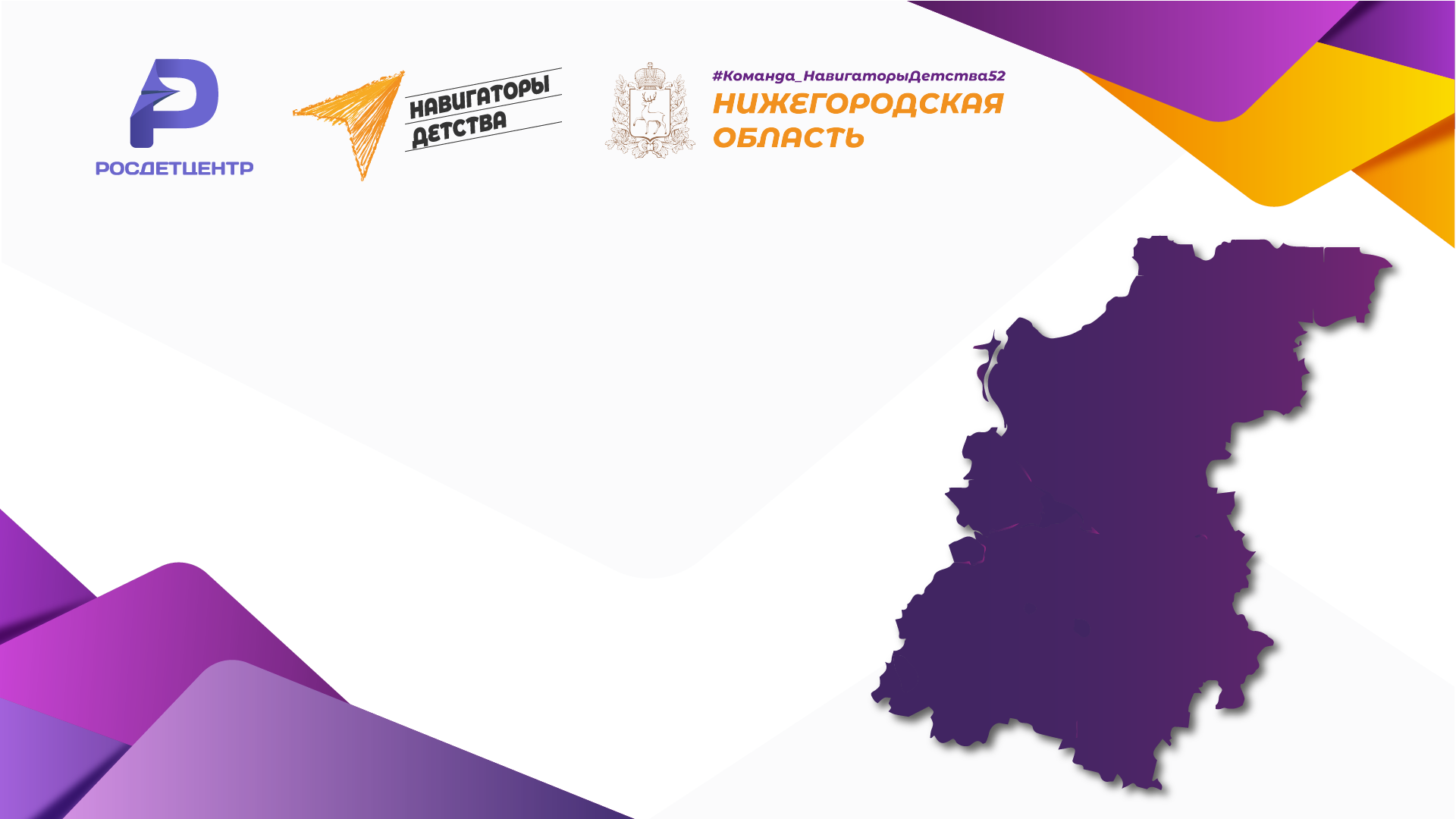 О реализации Всероссийского проекта "Навигаторы детства" в рамках паспорта федерального проекта "Патриотическое воспитание граждан Российской Федерации" национального проекта "Образование"
в городском округе город Дзержинск 
Нижегородской области
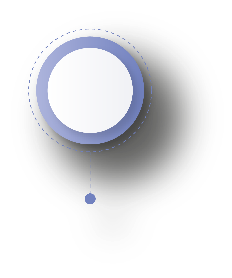 Литеревич Кристина Алексеевна,
муниципальный координатор Всероссийского проекта «Навигаторы детства»
г. Дзержинск